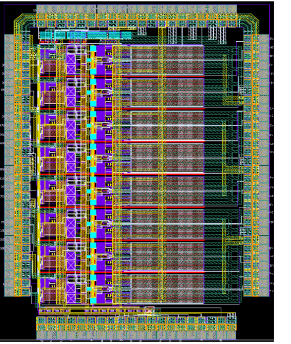 ASICs development (expensive and long )&ASICs production (cheap and quick)
Example : ASPIC 
(CCD signal processing)
ASPIC I   (2007-2008) :  test ideas / validate concept : 
2 different CDS implementations ( Clamp and sample & Dual slope integration ) 
Demonstrate Xtalk between channels at ~ 10-4 level (usual xtalk ~ % level in ASICs)
Qualify simulation ( DSI not so trivial to enter , equivalent model … )   
“No features / no real programmable functionalities “ / test the basic
R&D started in late winter  2007 , end of the chip characterization/study   summer 2008 . ( 18 months), 1.2 FTE ASIC designer (3 involved), 5 FTE test/req (controller FPGA based + qualification setup allowing fraction of electron / 10-5  xtalk  study + feedback to design )  
Prototype cost : 25 chips for ~10 k€, total cost (with FTE)  ~ 450 k€ / 600 k$ 
ASPIC II (2008-2009) : implement a chip close to final configuration / specification
better noise  at 550 kHz readout : 4.8 μV (-100o C) /  5.9 μV (room T) – gain 6
add key functionalities (programmable  gain & integration time  )  
R&D started fall 2008 , chip “qualified” December 2009 : same time/20% less FTE
ASPIC III (2012-2013) :  Final requirements & full functionalities
include electronic / CCD diagnostic capabilities ( imbedded ASIC designer with CCD guys)
Extend the ASIC config to  # CCD ( gain 1.6 – 6.6  , integration 250 ns – 4 μs )  
same time ( started sep 2012)  / same cost : we just received the chip . 
ASPIC Production estimate :    
1000 chips ( 8000 video channels ) :   50 € per chip/  < 7 € per video channel 
3900 chips  ( 31 k video channels)  :   25 € per chip / < 3.5 € per video channel 
+ full development cost (and time) ~ 1.5 M$ .